Τοπογραφία Κεφάλαιο 6
Υπολογισμός εμβαδόν και όγκων
Ποιους τύπους υπολογισμού γεωμετρικών σχημάτων γνωρίζετε;
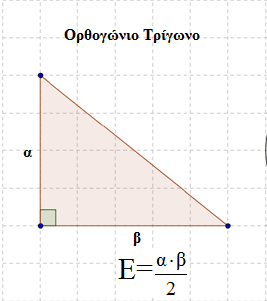 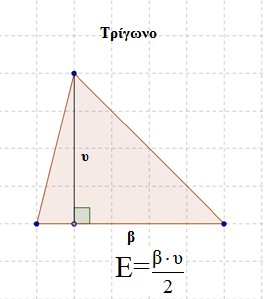 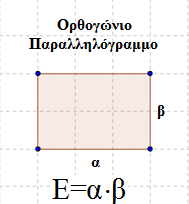 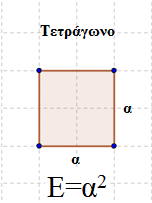 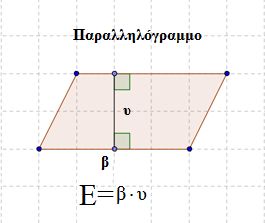 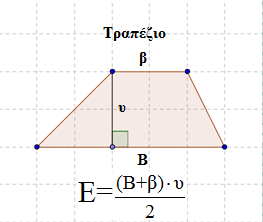 Σκοπός της τοπογραφίας είναι να μετρήσουμε και να αποτυπώσουμε την μορφολογία της φυσικής γήινης επιφάνειας (ΦΓΕ). Κατά κύριο λόγο όμως αποτυπώνουμε τις διαστάσεις και το σχήμα ενός υπαρκτού γεωτεμαχίου/οικοπέδουπου δεν έχει γνωστό γεωμετρικό σχήμα.

Σε αυτή την ενότητα μελετάμε την μέθοδο που χρησιμοποιείται για τον υπολογισμό των μεγάλων επιφανειών. Αυτή είναι η εμβαδομέτρηση της επιφάνειας που καταλαμβάνεται στο οριζόντιο επίπεδο του τόπου, κοινώς οριζοντιογραφική προβολή των ιδιοκτησιών.
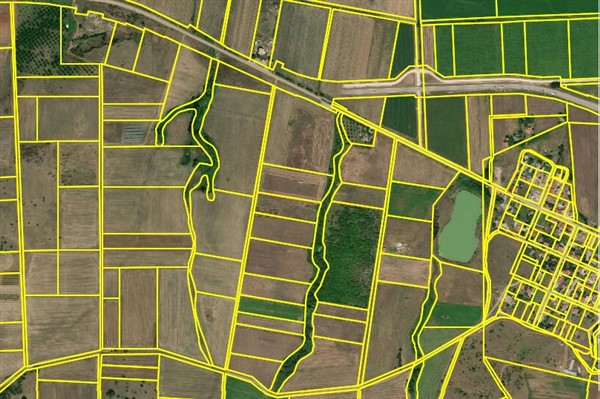 Εμφάνιση ιδιοκτησιών με εφαρμογή γεωπληροφορικής (GIS)
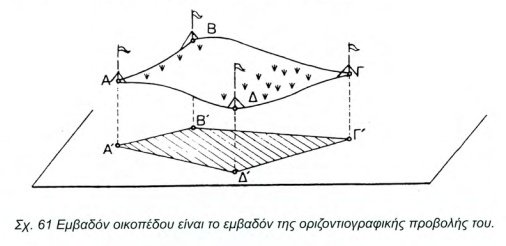 Το εμβαδόν της οριζοντιογραφικής προβολής (ορθή προβολή στο οριζόντιο επίπεδο) είναι αυτό που αναγράφεται σε συμβόλαια/τίτλους ιδιοκτησίας, κτηματολογικούς πίνακες του υπουργείου περιβάλλοντος και ενέργειας, για την άδεια ανέγερσης οικοδομών κ.α.

Βάση της εμβαδομέτρησης μπορούν να υπολογιστουν και άλλοι παράμετροι όπως η επιτρεπόμενη κάλυψη  επιφάνειας κτιρίου, αξία του οικοπέδου, υποχρεώσεις εισφοράς της ιδιοτησίας προς το δημόσιο κ.α.
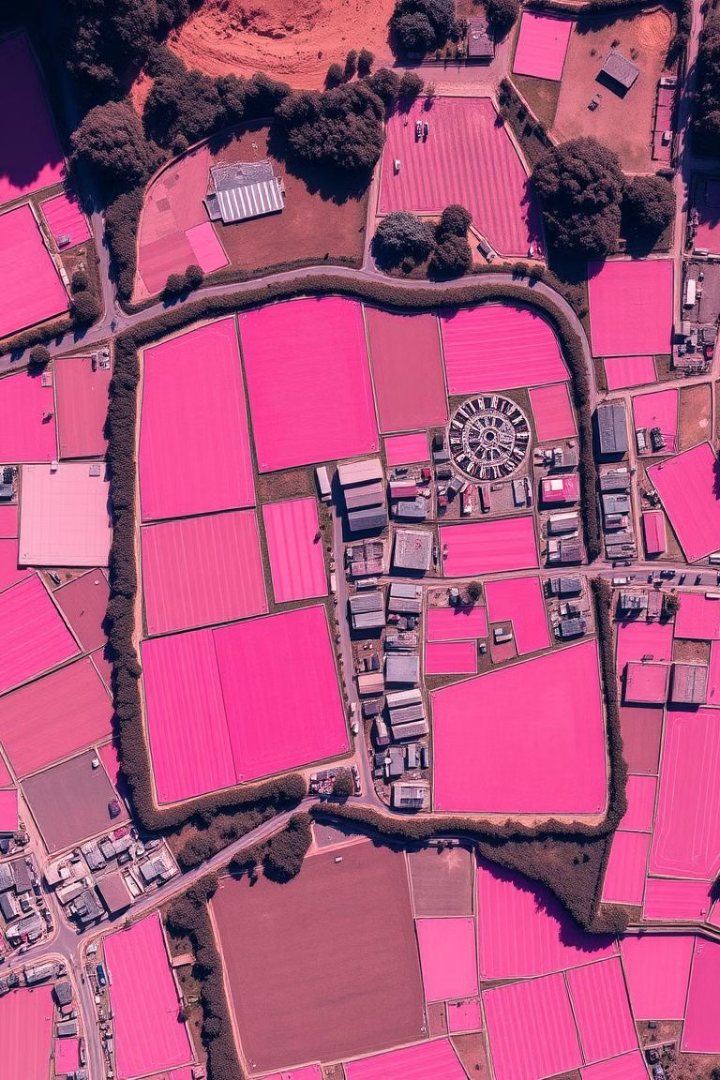 Θεωρία
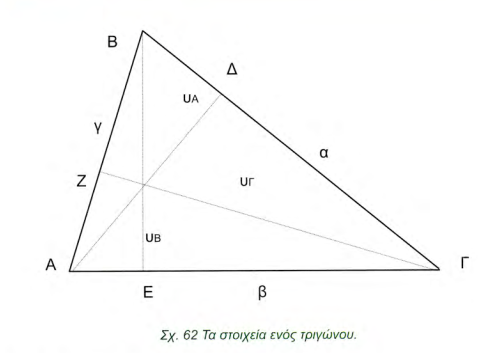 Θεωρία
Γνωρίζουμε ότι αυτός ο τύπος μπορεί να χρησιμοποιηθεί για τον υπολογισμό του εμβαδού τριγώνων, καθώς και για την εύρεση του εμβαδού πολύγωνων, διαχωρίζοντας τα σε τρίγωνα. Χρησιμοποιείται συχνά όταν γίνεται αποτύπωση οικοπέδου με απλά τοπογραφικά όργανα (Ακόντια, μετροταινία, ορθόγωνα) και έτσι έχουν προκύψει η μορφή και οι διαστάσεις του οικοπέδου από την δημιουργία διαδοχικών τριγώνων.
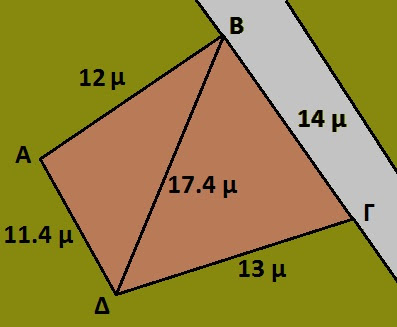 Εφαρμογή τύπου του Ήρωνα
5
3
4
Ατομική άσκηση «Τύπος του Ήρωνα»
16
14
15
Ομαδική Εργασία
Να βρεθεί το Εμβαδόν Γεωτεμαχίου με τον τύπο του Ήρωνα όπου (τ) η ημιπερίμετρος τριγώνου
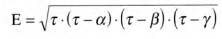 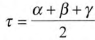 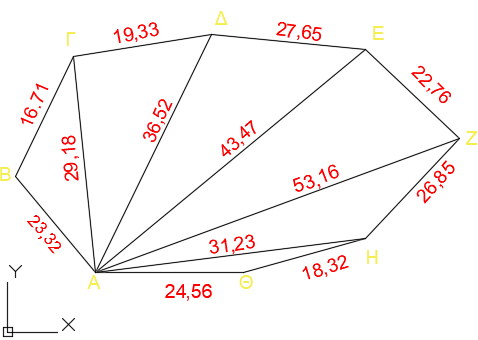 Ε3
Ε2
Ε4
Ε1
Ε5
Ε6
Υπολογισμός εμβαδόν από συντεταγμένες
Μία ακόμα εκδοχή υπολογισμού εμβαδόν προσδιορίζεται από τις κορυφές του οικοπέδου που επισημάνονται από οριζόντιες αποστάσεις κορυφών με την χρήση ορθόγωνου και μέτρηση αποστάσεων από ευθύγραμμο τμήμα που διαχωρίζει ένα γεωτεμάχιο/οικόπεδο.





Το οικόπεδο χωρίζεται σε κάθετες και οριζόντιες γραμμές οι οποίες απεικονίζουν συντεταγμένες 0Χ οριζόντιες και 0Υ κάθετες. Η οριζόντια απόσταση μετριέται σαν συνολική απόσταση ενώ οι κάθετες εφάπτονται με τις κορυφές και μετριούνται ξεχωριστά.
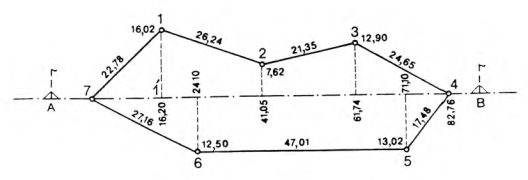 Υπολογισμός εμβαδόν από συντεταγμένες
Αυτός ο τρόπος υπολογισμού εμβαδόν από συντεταγμένες χρησιμοποιείται όταν το γεωτεχάχιο δεν έχει ακριβές γεωμετρικό σχήμα. Ο τύπος λύσεις του αποτελέσματος προκύπτει από  την Γεωμετρική άλγεβρα.
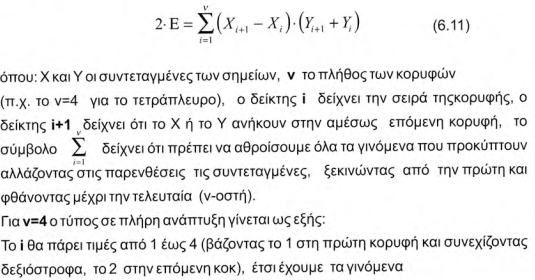 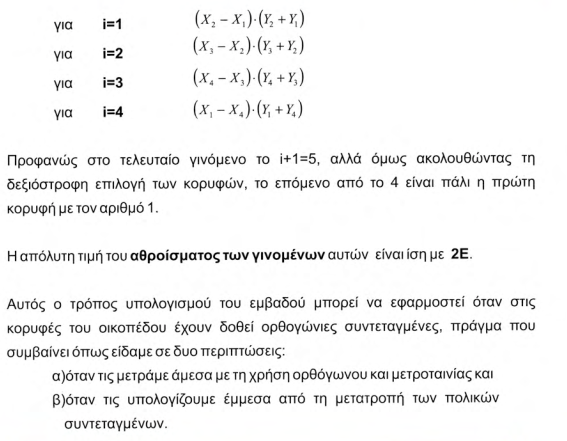 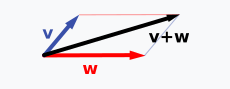 Εφαρμογή υπολογισμού με συντεταγμένες